VERNIEUWINGTOEGANGSBADGES
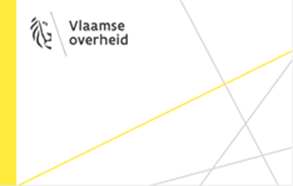 Wat?
Vernieuwing van badgelezers in grote kantoorgebouwen
Gevolg: elke badge wordt vernieuwd
Waarom?
Nieuw raamcontract
Veiligere technologie
Wanneer omschakelen?
VAC Leuven: januari 2024
VAC Antwerpen: februari 2024
VAC Hasselt: april 2024
VAC Brugge: mei 2024
VAC Gent: juni 2024
Herman Teirlinck: augustus 2024
Conscience: september 2024
In het Belpairegebouw gaan we meteen van start met de nieuwe badgelezers.
Wat is er anders?
Opdruk
geen naam, foto en vlimpersnummer meer op de badge
enkel uniek badgenummer, achtergrond wordt behouden
Tijdelijk 2 badges
niet alle gebouwen schakelen op hetzelfde moment om (+ oude badge nog nodig om te printen)
dubbele badgehouder verkrijgbaar aan het onthaal
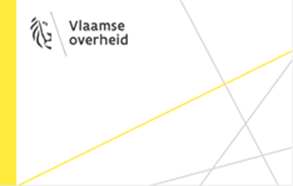 Waarom geen gepersonaliseerde toegangsbewijzen?
Organisatorische redenen: badges sneller bezorgen aan de betrokken personen
Duurzaamheid: badges hergebruiken
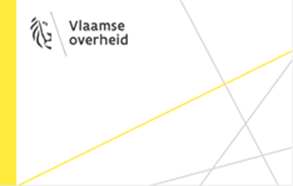 Vernieuwing van alle VO-badges
Medewerkersbadges
Voertuigbadges
Functionele badges
Tijdelijke badges en bezoekersbadges
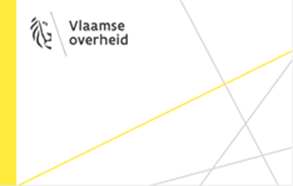 Vernieuwing van de medewerkersbadges
Medewerkers met een actieve badge
Ontvangen e-mail met link naar platform 
Geven aan waar ze hun badge willen ontvangen
Badge wordt opgestuurd 

Medewerkers zonder badge
Nieuwe medewerkers
Medewerkers die een badge nodig hebben
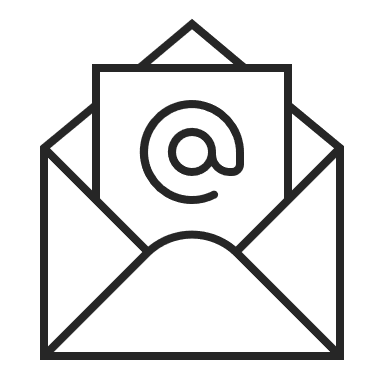 Medewerker heeft een badge nodig
Voorwaarde: medewerker heeft het “toegangsbadgerecht nieuw”
Lokale beheerder kent recht toe
Automatisch via DES-recht

Volgende dag kan een badge aangevraagd worden via:
Onthaal
Facilipunt
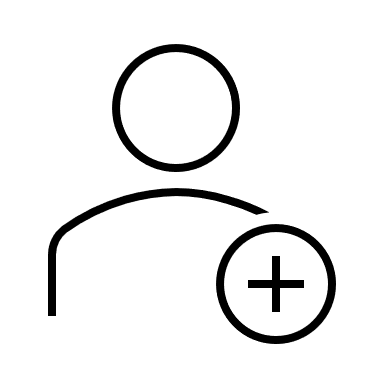 Via onthaal
Via onthaal
Medewerker kan zich met e-ID aanmelden aan het onthaal van één van onze grote kantoorgebouwen.
Ontvangt meteen een toegangsbadge*. 
*Tijdens de omschakelperiode: 2 badges, 1 van het oude systeem en 1 van het nieuwe systeem.
Via Facilipunt
Via Facilipunt
Via onthaal
Raakt de medewerker niet in één van de grote kantoorgebouwen?Dan dien je als HR-dienst/medewerker via Facilipunt de badge aan te vragen. 
Badge wordt opgestuurd naar thuisadres van medewerker.
Via Facilipunt
Wat is de rol van team HR?
Rechten aanvragenRechten aanvragen in gebruikersbeheer bij je lokale beheerder

Communicatie naar starterNieuwe medewerker inlichten over hoe die zijn badge ontvangt: via het onthaal of via de post.
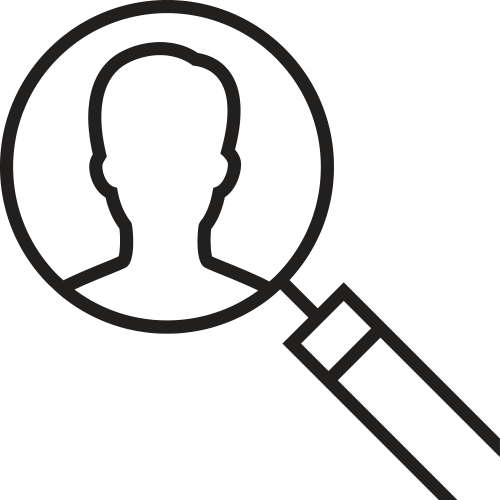 Badgehouders
In de grote kantoorgebouwenkunnen medewerkers een dubbele badgehouder afhalen aan het onthaal.
In andere gebouwenTeam HR maakt een melding in Facilipunt om badgehouders te bestellen.
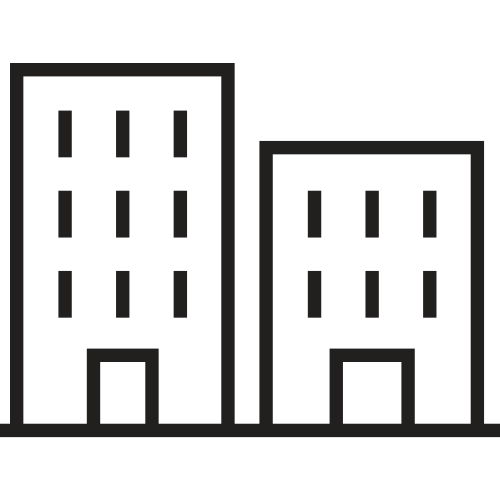 Inleveren van Badges
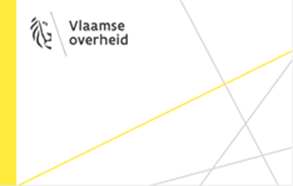 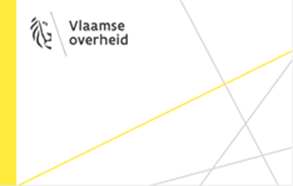 Bij uitdiensttreding
De medewerker geeft zijn badge(s) af aan het onthaal van één van onze grote kantoorgebouwen.
Oude badges
De oude badge heeft men nog nodig om te printen of voor toegang in andere gebouwen waar de badgelezers nog niet vernieuwd zijn.
Bij het einde van de omschakeling worden alle oude badges verzameld (communicatie hierover volgt dan). Ook printen verloopt dan met de nieuwe badge.
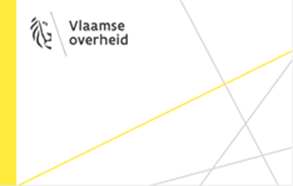 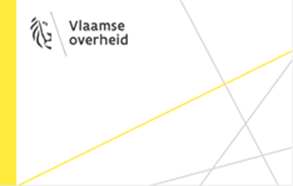 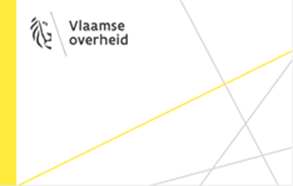 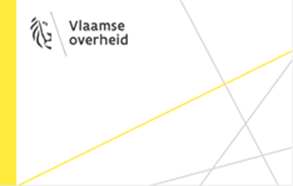 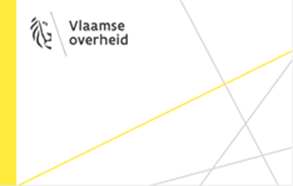 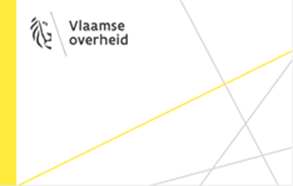 Inleveren badge: rol van team HR
Medewerker met vlimpersnummer 
Aangezien de medewerker uit Vlimpers komt, stoppen zijn rechten automatisch.

Medewerker zonder vlimpersnummer
Doorgeven aan de lokale beheerder om de rechten stop te zetten.
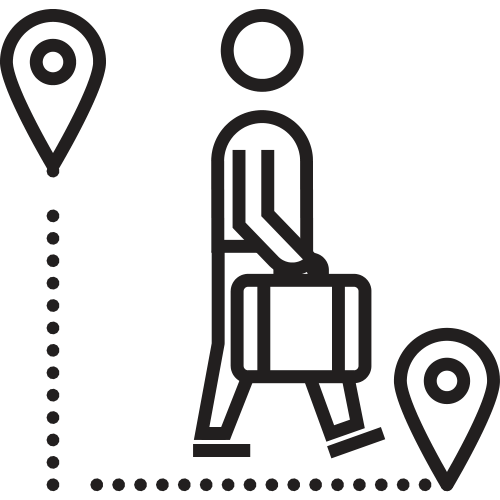 Specifieke rechten
Heeft een medewerker specifieke rechten nodig?

Aanvragen via Facilipunt
	Bv. toegang tot archief lokaal of tot de parking
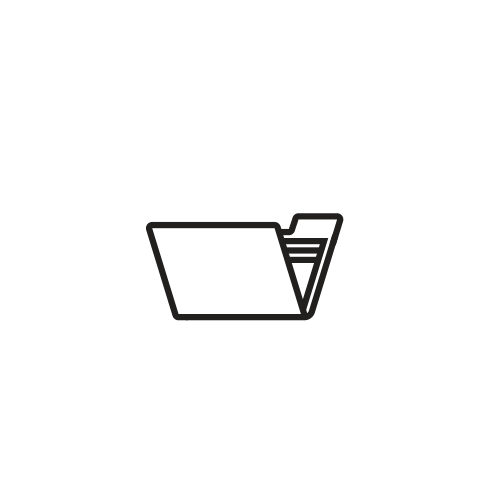 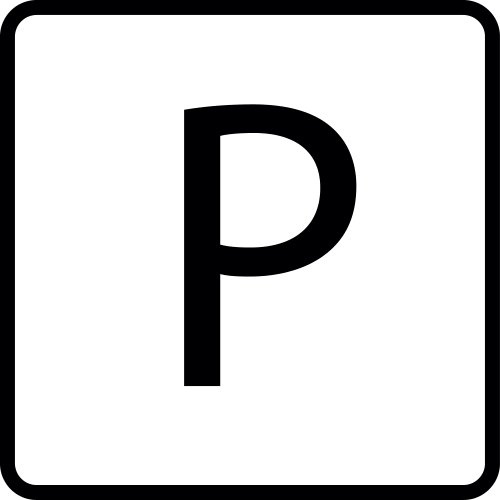 Enkele scenario's
Een medewerker heeft de nieuwe badge niet aangevraagd en heeft dit nodig om naar de bewonerszone te gaan.
Een gepensioneerde komt twee keer per maand in een VAC eten en is nog in het bezit van een oude badge.
Een jobstudent meldt zich aan het onthaal om in de kelder dossiers te archiveren. Het onthaalteam kan de badge niet aanmaken omdat ze de gebruiker niet vinden.
Handige links
https://www.vlaanderen.be/intern/werkplek/kantoor-en-gebouwen/toegangsbadge

Link HR pagina
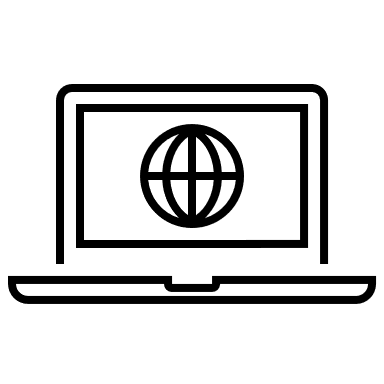 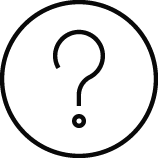 Vragen?